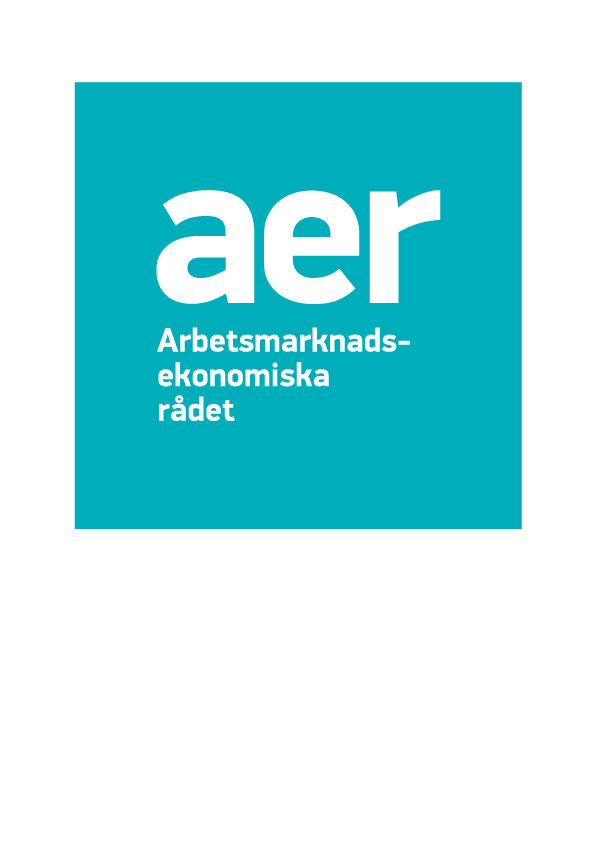 Ska industrin fortsätta att sätta märket?
Lars Calmfors
Ledarnas arbetsmarknadskommission
21/8-2017
Calmfors-Driffill-kurvan
Reallön,
arbetslöshet
Företagsvisa förhandlingar
Branschvisa förhandlingar
Nationella 
förhandlingar
Kurvan visar vilken lönenivå som, allt annat lika, blir utfallet av förhandlingar om kollektivavtal beroende på om dessa är företagsvisa, sker på branschnivå eller bedrivs samordnat för hela ekonomin.
Nominella löneökningar och konsumentprisförändringar
Lönekostnadsandel i hela ekonomin, näringslivet och industrin, procent av förädlingsvärde till faktorpris
Arbetslöshet och jämviktsarbetslöshet, procent av arbetskraften
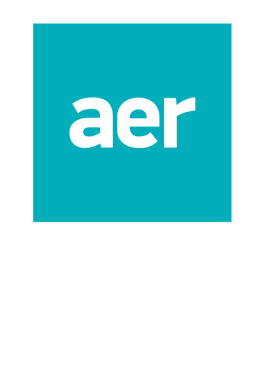 Brist på arbetskraft i näringslivet, procent
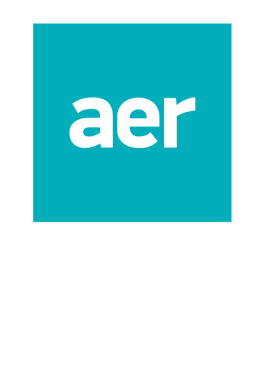 Vakansgrad i olika sektorer
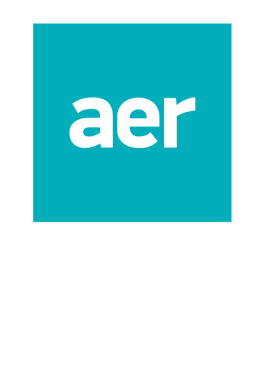 Arbetskraftsbrist i privat respektive offentlig sektor
Starkare inhemsk efterfrågan än exportefterfrågan
Inte bara kortsiktigt konjunkturfenomen
Också  långsiktig strukturell utveckling
       - stora överskott i bytesbalansen sedan 1990-talet
       - större sparande än investeringar
       - osannolikt att vi i all framtid ska fortsätta ackumulera finansiella nettofordringar på
          omvärlden
       - lägre privat sparande och högre privat konsumtionsefterfrågan med åldrande
          befolkning
       - stort behov av investeringar, särskilt i bostäder
       - lägre tillväxt i världsekonomin ger svagare utveckling av exportefter- 
         frågan än tidigare
Mer hemmamarknadsinriktade näringslivssektorer kan antas gå bättre än mer internationellt konkurrensutsatta sektorer
Starkare arbetskraftsefterfrågan – och därmed större utrymme för löneökningar -  i mer hemmamarknadsinriktade sektorer än i mer internationellt konkurrensutsatta sektorer
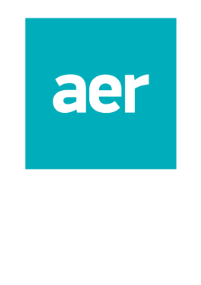 Ackumulerad bytesbalans och finansiell utlandsställning, procent av BNP
Missförstånd i debatten
Långsiktig strukturell förändring: alla sektorer blir mer internationellt konkurrensutsatta
Men fortfarande är de flesta privata tjänstesektorer mindre internationellt konkurrensutsatta än industrin
    - utrikeshandelskvoter
    - inputleveranser till industrin
Större ökning av inhemsk efterfrågan än exportefterfrågan innebär större ökningar av efterfrågan i mer hemmamarknadsinriktade än mer internationellt konkurrensutsatta sektorer
Industrins märkessättning
Lågt industrimärke styrande för hela ekonomin
Industrimärke som tar större hänsyn till läget i andra sektorer
Bra för sysselsättningen om:
        - tillräckligt utbud av arbets-   
          kraft till hemmamarknads-
          sektorerna
        - potentiellt utbud av utrikes
          födda men det krävs:
        - fungerande utbildnings- och
          omskolningsinsatser
        - omorganisation av 
          produktion och lönebildning 
          med fler enkla låglönejobb
Om otillräckligt utbud av arbetskraft till hemma-marknadssektorerna
Annars kronisk arbetskraftsbrist
Annars ineffektiv allokering av arbetskraften
Ombalansering av ekonomin där hemmamarknadssektorn växer och den internationellt konkurrensutsatta sektorn krymper
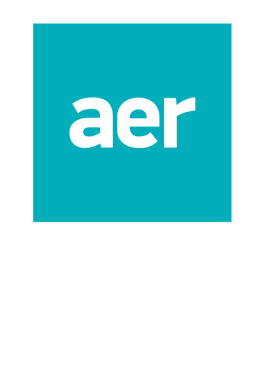 Produktivitetsförändring, förädlingsvärdeprisförändring och utrymme för lönekostnadsökningar i olika sektorer, genomsnitt per år, procent
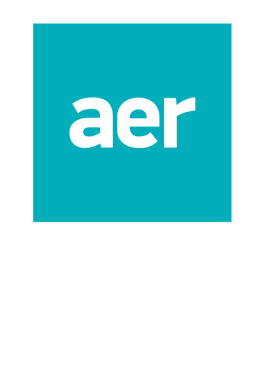 Offentlig sektors roll
Sannolikt att den offentligt finansierade sektorn kommer att växa som andel av BNP och av sysselsättningen
    - åldrande befolkning: vård och omsorg
    - försvar
    - polis
    - skola
Kräver förmodligen relativlönehöjningar
Utgångspunkter för diskussionen om märket
Lönebildningens roll bör vara att skapa balans mellan utbud och efterfrågan på arbetsmarknaden och att bidra till en samhällsekonomiskt effektiv allokering av arbetskraften
Lönebildningens roll bör inte vara att bidra till en viss storlek på den internationellt konkurrensutsatta sektorn (industrin)
Det är inget självändamål att ha en stor internationellt konkurrensutsatt sektor
     - sektorstorlekar bör spegla privata och kollektiva efterfråge-
       beslut
Ett lågt industrimärke kan vara dysfunktionellt
Om medborgarnas privata och politiska beslut innebär högre efterfrågan på privata och offentliga tjänster kan ett lågt industrimärke ge en ineffektiv allokering av arbetskraften 
      - kronisk arbetskraftsbrist i mer hemmamarknadsinriktade sektorer
      - lönebildningen kan behöva medverka till att arbetskraft 
        omallokeras från mer internationellt konkurrensutsatta sektorer
        till mer hemmamarknadsinriktade  sektorer
Märkessättningen kan behöva ta större hänsyn till andra sektorer än industrin
Löneökningstakten i ekonomin kan behöva ligga högre än utrymmet i industrin
Lägre avtal i industrin än i andra sektorer?
Det skulle gå på tvärs mot den tidigare utvecklingen
Spridningen i avtalade löneökningar mellan olika sektorer har minskat över tiden
Men inte otänkbart med stora bestående skillnader i förutsättningarna mellan olika sektorer
    - Kan industrin fortsätta att bestämma de
      genomsnittliga löneökningarna i ekonomin?
    - Eller bryter samordningen samman?
    - Går det att få samförstånd om relativlöneförändringar
       mellansektorer?
Standardavvikelse för genomsnittliga avtalade årliga löneökningar per avtalsperiod, procent
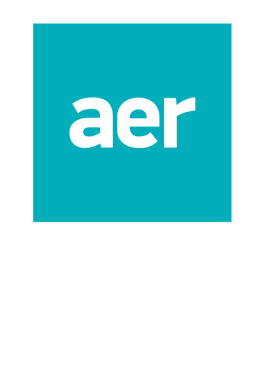 Lägre avtalade löneökningar ger lägre totala löneökningar
Löneglidningen samvarierar med bristen på arbetskraft
    - men inte så starka effekter
Löneglidningen har över tiden minskat som andel av de totala löneökningarna
Lägre avtalade löneökningar ger högre löneglidning
     - men bara partiell “kompensation”
Restpost och brist på arbetskraft under olika år, procent
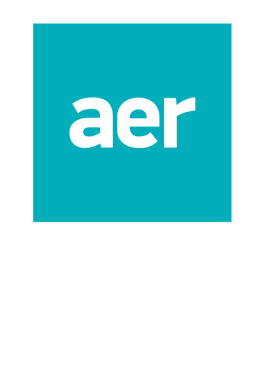 Avtalade löneökningar och brist på arbetskraft under olika avtalsperioder, procent
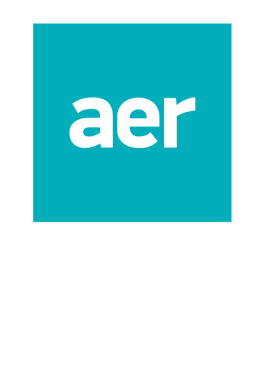 Regressioner för att förklara restposten (löneökningar utöver avtal) i industrin och näringslivet
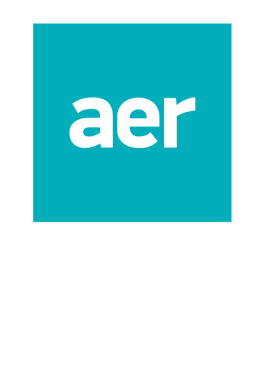 Totala löneökningar, avtalade löneökningar och restposten i näringslivet, procent
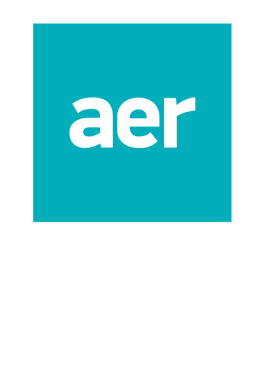 Varför vill inte parterna diskutera märkessättningen?
Industrins märkessättning har blivit en dogm
    - industrifacken
    - arbetsgivarna
    - Medlingsinstitutet
Instabil jämvikt där intellektuell diskussion kan öppna upp för “kaos” om det inte finns något system att sätta i stället?
Egenintresse från industrins sida?
Industriromantik och merkantilism?
Många egendomliga föreställningar
Varuproduktion mer värdefull än tjänsteproduktion
”Vi kan inte leva på att sälja saker till varandra”
    - det kan vi i och för sig
    - men bättre kunna exportera så att vi kan
      importera
    - fast det kräver inte permanent större export än
      import
Det är exportinkomsterna som finansierar den offentliga sektorn
     - all produktion genererar skatteinkomster